Program Training:CFET Roster, Supportive Services and Intake Forms
May 11, 2021
Supportive Services
Minimum Supportive Services Required
Offer CEPP participants at least $25 of supportive services monthly
 Make a clear, unambiguous offer and document offer/date
Types offered should be equitable and based on need
The $25 minimum applies to each CEPP client and cannot be averaged across clients
For each client, the $25 minimum can be applied each month or averaged across multiple months
Retention services not subject to requirement
Can offer more supportive services at any time
Offer CEPP participants supportive services from their first month on
Retroactive option for clients on pending status
Exception to minimum supportive services is a documented lack of need such as:
The participant is already receiving all supportive services needed for free or through another program
The supports are optional or recommended but not required
The supports needed are not available through this CEPP program
The participant opts out
The participant does not need supportive services
Examples of Documenting Lack of Need
Document MaintenanceFor All Supportive Services
Participant Form
Participant name 
Item 
Justification of necessity
Date of issuance
Name, date and signature of authorized staff
Signature of participant indicating necessity, confirming that the supportive service was not already available or received elsewhere and will only be used for CEPP purposes, and confirming receipt
A copy should be made available to the participant upon request
Participant Form or Elsewhere
Amount and, and if applicable, receipt 
Vendor, date of purchase and name of purchaser
[Speaker Notes: STAT 47 field can be the confirmation but should be checked first.]
Examples of Justifying Necessity
Depends on the supportive service:
Emergency housing
Eviction notice, shelter documentation or hotel receipts 
Training requirements
Formal list of required (vs. optional) textbooks, supplies, and tools, need for internet for remote classes 
Employer requirement
Letter from an employer on the requirement for a TB test, uniforms, parking, union dues, or fingerprinting
Transportation
Number of trips and purpose of trips
Necessary?
Necessary?
Are they actively participating in CEPP, or will they be if this supportive service is provided?
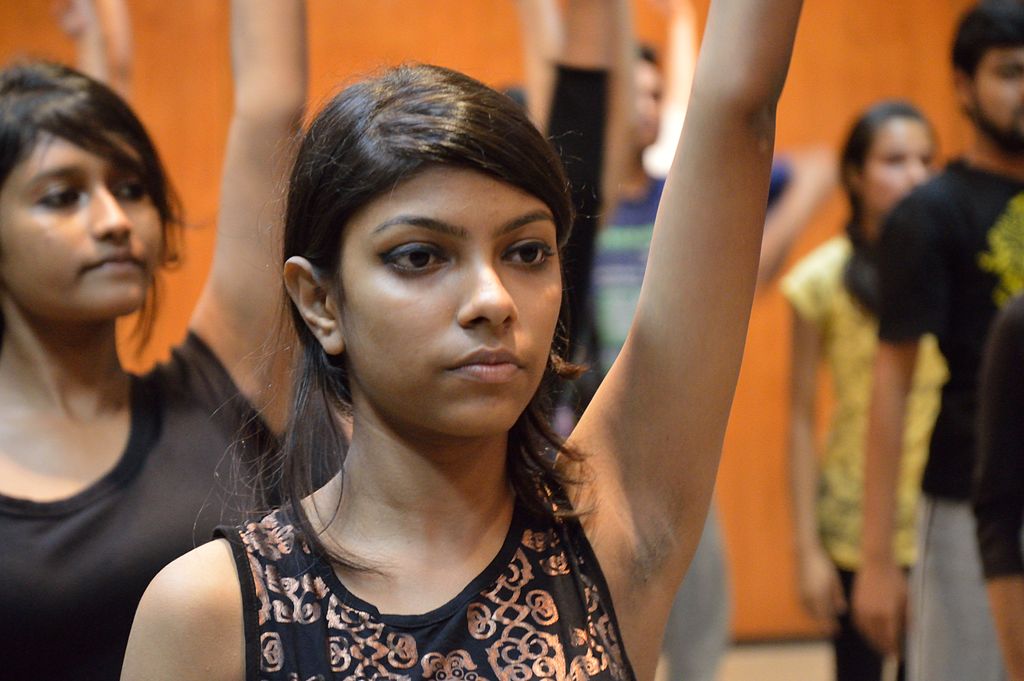 Still Eligible?
Are they still on CalFresh non-CalWORKs? If not, can’t bill…
Options:
Check right before an individual is given supportive services (especially good for emergencies)
Check for other purposes (e.g., for Roster or client ratio calcs), provide staff with a monthly list of CEPP clients, and offer supportive services after that
Don’t check beforehand; remove from bill later when preparing invoice (complicated)
Specific RequirementsTransportation Supportive Services
Bus tickets/passes
Determine least costly fare
Work with MTA and other cross carriers to obtain information on reduced fares 
Work with participants on development of a reduced fare transportation plan
Offer MTA SV TAP cards in the least costly denominations considering the number of average trips per month
Limousines and bicycle purchases generally not allowed
Specific RequirementsTransportation Supportive Services Cont’d
Gas cards or mileage reimbursement
Proxy method option for gas cards of $50/mo maximum (no more than $25/mo for 1 trip/week, $50/mo for 2 trips/week)
Map program alternative – calculate just once, offer any amount up to calculation
Minor vehicle repairs
Allowable but already included if using standard mileage rate
Specific RequirementsDependent Care
For dependents under the age of 13 
Exception: The dependent is physically and/or mentally incapable of self-care or is under court supervision
Rates
Up to the actual cost of the dependent care or the Regional Market Rate, whichever is lowest 
Documentation
Name and address of provider and hours of operation  (cannot be member of CalFresh household)
Proration for Partial Months
If you know up front that a month will be partial (e.g., beginning/end of program):
Can prorate minimum supportive services requirement for partial months
Any monthly costs (e.g., dependent care or transportation) should be prorated for partial months – unless already significantly lower than need)
How To Operation-alize Supportive Services
Make policy decisions (see Handbook Appendix D/Google Doc)
Determine and document procedures for purchasing each supportive service consistent with CFET proposal (such as a participant reimbursement vs. vendor payment)
Create list for staff of allowable and unallowable supportive services by component and include caps/averages (use CFET proposal table as a start)
Consider how to handle clients on pending status
How will you know participant is still active in component prior to issuing supportive service?
How To Operation-alize Supportive Services Cont’d
Determine who will purchase items, offer supportive services, and document distribution (e.g., X bulk gas cards purchased separately for CEPP once a month by X, distributed by X in the job readiness class in first month and by supervisors in remaining months; supervisors request another batch when X happens)
Develop a process to ensure bulk items are spent within the fiscal year, are traceable to a CEPP individual via program documentation, and are not billed before being issued to clients
Create forms or tracking tools
Establish consistent policies and messaging so that no one client appears to be favored
Determine how to track the receipt of at least $25 per month of supportive services OR document a lack of need
Sample Supportive Services Forms
Up Front Plan
Sample Supportive Service Plan 
Standard Supportive Services
Sample Transportation Form (Individual)
Sample Gas Card Form (Group)
One-Off Supportive Services
Sample Supportive Services Request Form
Forms Around Time of Intake
Intake and Participant Communica-tion Forms
Sample Forms During Intake 
Intake/Assessment Form (some required sections)
Participant Agreement/Contract (recommended)
Required Form During Intake
Consent for Release of Confidential Information form 
Sample Participant Communication about CEPP Enrollment
CEPP Ineligibility or Termination
CEPP Enrollment
What’s Missing?
Orientation
Brochures and Flyers (recommended)
Materials on CalFresh
Eligibility and benefits (recommended)
Where/how to apply and what to bring (recommended)
CEPP Student Pre-Enrollment Form if half-time college student or more (recommended; standard form)
Additional Forms Around Time of Intake
Employability Assessment (recommended)
Individual Employment Plan (recommended)
Review:Additional Tracking Around Time of Intake
Confirmation of applicant CalFresh enrollment and non-CalWORKs status
Documentation on additional CFET eligibility factors (recommended)
Record of decision to enroll participant in CEPP
Documentation that minimum supportive services have been and continue to be offered for at least $25/month
Participant file checklist (recommended)
Secure Portal
Portal in development
Need CEPP provider staff (one each) to sign up and try it out; form by May 20th
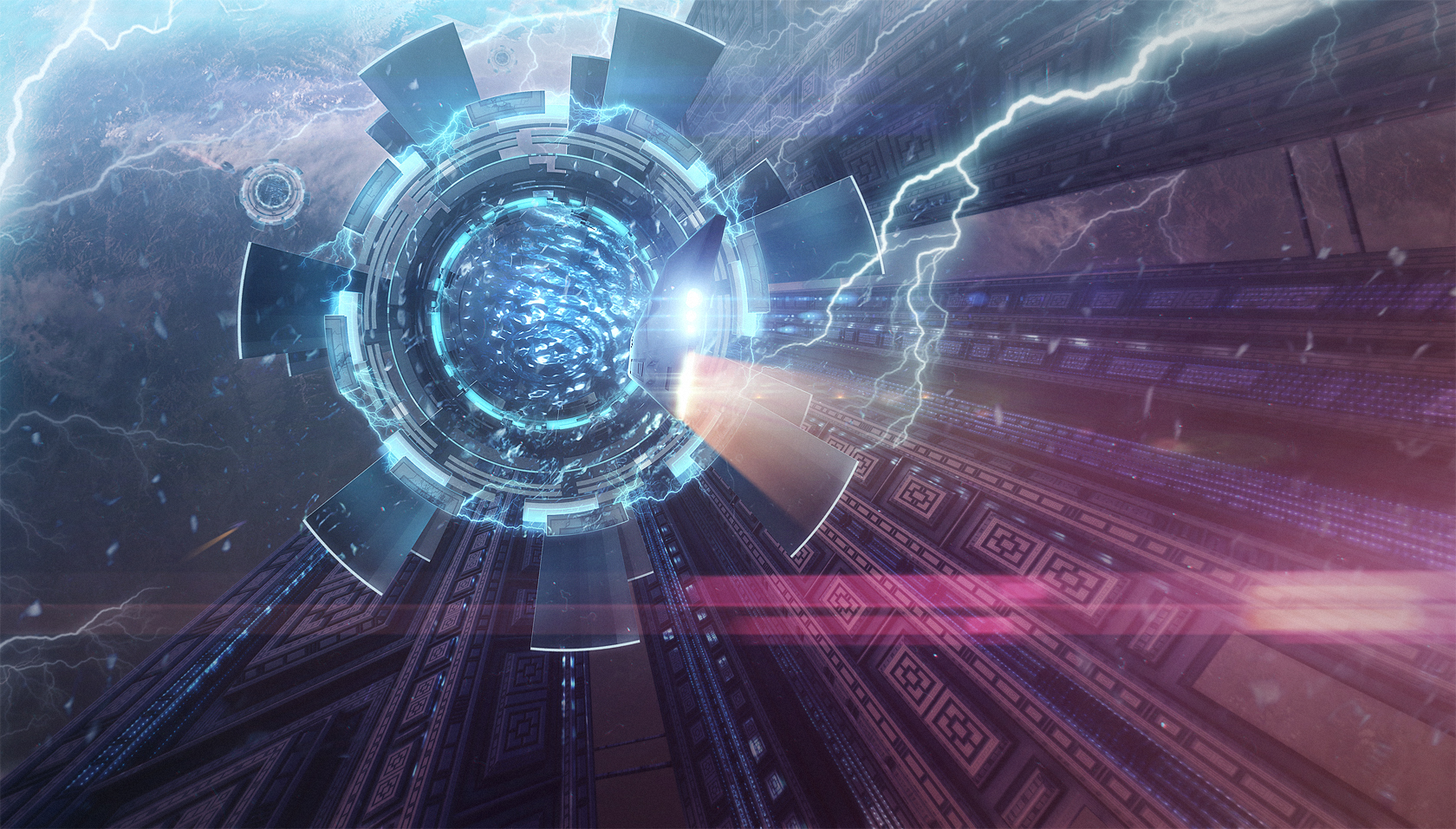 Suggested Provider Next Steps
Make decisions related to these training topics (see Handbook Appendix D or Google Doc)
Operationalize supportive services and develop all required forms 
Finalize all processes during time of intake and develop all forms and additional documentation 
Share forms and report fields with Aimee by May 20th
Send Aimee/Kalen the secure portal form for one staff by May 20th
Complete steps from previous training agendas if still needed
Prepare invoice by June 15th if contract signed
Our Next Steps
Work with providers to meet new CFET Plan requirements
Finish quarterly report reorganization and finalize due dates
Send updated versions of Handbook and Invoice Template
Finish draft of Subaward and send to providers for review
Finalize the DPSS/WDACS Implementation MOU